Title II, Part ASupporting Effective Instruction Monitoring
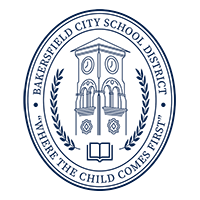 District-level Equitable Services
March 19, 2024
[Note: Slide notes are used throughout this PowerPoint.]
[Speaker Notes: Welcome and thank you for joining us today for this Supporting Effective Instruction (SEI)/Title II, Part A District-Level Equitable Services Webinar. I am Terri Battenburg, a California Department of Education (CDE) Title II/SEI Reviewer, here with my colleague, Janet Abdelsayed and Jill Johnson. We are very pleased that Debby Shannon and Christine Chapman from Bakersfield City School District (BCSD) are also presenting with us today. They will be sharing insights, resources and best practices from the perspective of a public school district. 

The Zoom resource link for the presentation slides and access to links that will also be provided in the chat. Please submit any questions to the chat. We will be pausing throughout the presentations for questions and to share resources. 

Contact information will be shared at the end of the presentation.

The content of this presentation is intended to provide general information about the Title II, Part A program. The shared best practices and recommendations are non-binding. LEAs should contact their counsel for legal advice.]
Agenda
Title II, Part A requirements for Supporting Effective Instruction (SEI) 08: Private School Participation, Consultation, and Local Educational Agency (LEA) Control of Funds
Samples of the dated notice of eligibility/intent to participate, consultation, and affirmation documents
Bakersfield City School District (BCSD) Best Practices
Title II, Part A Use of Funds 
Questions and answers
2
[Speaker Notes: Agenda
Title II, Part A requirements for SEI 08: Private School Participation, Consultation, and Local Educational Agency (LEA) Control of Funds
Samples of the dated notice of eligibility/intent to participate, consultation, and affirmation documents
BCSD Best Practices
Title II, Part A Use of Funds
Questions and answers]
What is your current position?
LEA program director
Other LEA position
Private school official
Other private school position
State agency employee
Other
Poll #1
3
What is your experience with Title II, Part A District-Level Equitable Services?
Very experienced
Somewhat experienced
Limited experience
Introductory
Poll #2
4
Title II Purpose
Increase student achievement consistent with the challenging state academic standards.
Improve the quality and effectiveness of teachers, principals, and other school leaders.
Increase the number of teachers, principals, and other school leaders who are effective in improving student academic achievement in schools.
Provide low-income and minority students greater access to effective teachers, principals, and other school leaders.
20 United States Code (U.S.C.) Section 6601
5
[Speaker Notes: Let’s first review the purpose of Title II, Part A which is to:
Increase student achievement consistent with the challenging state academic standards
Improve  the quality and effectiveness of teachers, principals, and other school leaders
Increase the number of teachers, principals, and other school leaders who are effective in improving student academic achievement in schools
Provide low-income and minority students greater access to effective teachers, principals, and other school leaders]
Other School Leader Definition
The Every Student Succeeds Act (ESSA) definition of the term “school leader” means a principal, assistant principal, or other individual who is:
An employee or officer of an elementary school or secondary school, LEA, or other entity operating an elementary school or secondary school; and
Responsible for the daily instructional leadership and managerial operations in the elementary school or secondary school building. 
20 U.S.C. Section 8101(44)
6
[Speaker Notes: The Every Student Succeeds Act (ESSA) definition of the term “school leader” means a principal, assistant principal, or other individual who is:

An employee or officer of an elementary school or secondary school, LEA, or other entity operating an elementary school or secondary school; and

Responsible for the daily instructional leadership and managerial operations in the elementary school or secondary school building. 

[Positions that fall outside the purpose of Title II, Part A are counselors, activity directors, business officers, and translators.]]
LEAs shall, after timely and meaningful consultation, provide educational services to eligible children and their teachers on an equitable basis. Educational services or other benefits, including materials and equipment, provided under this section, shall be secular, neutral, and nonideological. 
20 U.S.C. sections 7881[a][2] and 7881[b][B]
Private School Consultation
7
[Speaker Notes: LEAs shall, after timely and meaningful consultation, provide educational services to eligible children and their teachers on an equitable basis. Educational services or other benefits, including materials and equipment, provided under this section, shall be secular, neutral, and nonideological. 

[Please note that equipment is not an allowable use of Title II funds.]]
Title II, Part A Eligibility for Services
Based on the number of eligible students who are enrolled in private elementary and secondary schools in the geographical areas served by the LEA.
Only available to nonprofit private schools within the LEA boundaries.
The district is responsible for verifying eligibility (location and nonprofit status) and the enrollment of participating private schools.
8
[Speaker Notes: Title II, Part A Eligibility for Services
Based on the number of eligible students who are enrolled in private elementary and secondary schools in the geographical areas served by the LEA
Only available to nonprofit private schools within the LEA boundaries
The district is responsible for verifying eligibility (location and nonprofit status) and the enrollment of participating private schools.]
Local Educational Agency Equitable Services Steps
9
[Speaker Notes: Here is an overview of the LEA’s responsibilities:
Send the Intent to Participate/Eligibility Letter to private schools
Consultation: Create a plan with private school; ongoing
Signed and Dated Affirmation
Provide equitable services to eligible students and staff
Ongoing consultation as needed]
Supporting Effective Instruction 08 Federal Program Monitoring Evidence
10
[Speaker Notes: Evidence Requests for SEI 08-Federal Program Monitoring (FPM)
Intent to Participate: Dated communication to private schools regarding eligibility for Title I, Title II, Title III, or Title IV services. The notice of eligibility and intent letter/form is often one document.
Consultation with Private Schools: Documentation of how the LEA consulted with private schools regarding participation in federal programs 
Private School Affirmation: A written document signed and dated by private school officials that the required consultation has occurred]
Participating and having the goal of reaching agreement in the ongoing consultation with the LEA.
Responding to the LEAs request for information in a timely manner by attending to reasonable deadlines.
Providing data about the needs of students and educators.
Assessing the effectiveness of services.
Private schools assist this process by:
11
[Speaker Notes: Private Schools assist in the process by:
Actively participating in the entire consultation process;
Responding to the LEAs request for information in a timely manner by attending to reasonable deadlines (this may include the LEAs internal controls for reimbursements, travel, expenditure approvals, etc.)
Providing data about the needs of students and educators in accordance with the program’s requirements; and
Assessing the effectiveness of services]
LEAs are required under the ESSA to offer eligible children attending non-public (private) elementary and secondary schools and their teachers' services or other benefits, such as, professional development, that are equitable to those provided to eligible public-school teachers.
Intent to Participate letters must be sent annually to private schools informing them of equitable services.
Intent to Participate (1)
12
[Speaker Notes: LEAs are required under the ESSA to offer eligible children attending non-public (private) elementary and secondary schools and their teachers' services or other benefits, such as, professional development, that are equitable to those provided to eligible public-school teachers.

Eligibility/Intent to Participate letters must be sent annually to private schools informing them of equitable services.]
Intent to Participate (2)
An “Intent to Participate” form is a document that LEAs send annually to private school officials to determine their interest in participating in Title II equitable services.
13
[Speaker Notes: Intent to Participate Template. 
An “Intent to Participate” form is a document that LEAs send annually to private school officials to determine their interest in participating in Title II equitable services. The form might include a brief description of the programs for which equitable services are available as well as a list of allowable activities, services, and benefits. Some LEAs send this form by registered mail in order to document receipt of the form by private school officials. An LEA might also send such form by email with read receipt. 

BCSD’s letter is based on the sample provided by the Department of Education Office of Elementary and Secondary Education (OESE). BCSD has versions of this letter to send to private schools that change slightly for the first versus third communication attempt. https://oese.ed.gov/resources/oese-technical-assistance-centers/state-support-network/resources/initial-contact-letter-intent-participate/]
Intent to Participate Example (1)
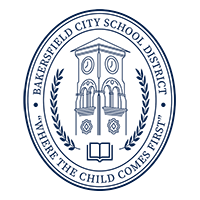 BCSD’s letter is based on the sample provided by the Department of Education Office of Elementary and Secondary Education (OESE). BCSD has versions of this letter to send to private schools that change slightly for the first versus third communication attempt. 
This Intent to Participate form can be found on the OESE Initial Contact letter and Intent to Participate web page:https://oese.ed.gov/resources/oese-technical-assistance-centers/state-support-network/resources/initial-contact-letter-intent-participate/
14
[Speaker Notes: Intent to Participate Template. 
An “Intent to Participate” form is a document that LEAs send annually to private school officials to determine their interest in participating in Title II equitable services. The form might include a brief description of the programs for which equitable services are available as well as a list of allowable activities, services, and benefits. Some LEAs send this form by registered mail in order to document receipt of the form by private school officials. An LEA might also send such form by email with read receipt. 

BCSD’s letter is based on the sample provided by the Department of Education Office of Elementary and Secondary Education (OESE). BCSD has versions of this letter to send to private schools that change slightly for the first versus third communication attempt. https://oese.ed.gov/resources/oese-technical-assistance-centers/state-support-network/resources/initial-contact-letter-intent-participate/]
Intent to Participate Example (2)
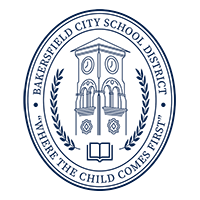 An Intent to Participate with Nonprofit Private Schools form is located on BCSD’s Padlet web page: https://padlet.com/shannond3/equitable-services-federal-program-resources-fb2wuwti5lf09l57
15
[Speaker Notes: An intent form is located on BCSD’s Padlet web page: https://padlet.com/shannond3/equitable-services-federal-program-resources-fb2wuwti5lf09l57]
Intent to Participate Example (3)
The Private School Intent to Participate response page can be located on page 4 of the Initial Contact Letter and Intent to Participate document located on the OESE Initial Contact letter and Intent to Participate web page:https://oese.ed.gov/resources/oese-technical-assistance-centers/state-support-network/resources/initial-contact-letter-intent-participate/
16
[Speaker Notes: This slide is the Private School Intent to Participate response page from the OESE’s sample. https://oese.ed.gov/resources/oese-technical-assistance-centers/state-support-network/resources/initial-contact-letter-intent-participate/]
Every Student Succeeds Act Program Descriptions (1)
Title I, Part A, Improving Basic Programs, provides supplemental educational services for eligible private school students in need of instructional support. A needs assessment is necessary to determine the eligibility of students in the private school. The goal of Title I, Part A, is to provide instructional services and activities to meet the needs of disadvantaged children identified as failing or most at risk of failing the state’s challenging performance standards. The allocation of funds is based primarily on low-income data.
17
[Speaker Notes: The intent to participate form should include the current program descriptions. We encourage LEAs to update their equitable services forms if they still include previous No child Left Behind language or do not include program descriptions.

For your convenience, the next few slides include the current program descriptions. These descriptions can also be found as part of the OESE’s sample. https://oese.ed.gov/resources/oese-technical-assistance-centers/state-support-network/resources/initial-contact-letter-intent-participate/]
Every Student Succeeds Act Program Descriptions (2)
Title II, Part A, Supporting Effective Instruction-The purpose of Title II, Part A is to increase student achievement consistent with the challenging State academic standards; improve the quality and effectiveness of teachers, principals, and other school leaders; increase the number of teachers, principals, and other school leaders who are effective in improving student academic achievement in schools; and provide low-income and minority students greater access to effective teachers, principals, and other school leaders.
18
[Speaker Notes: Continuation of program descriptions.]
Every Student Succeeds Act Program Descriptions (3)
Title III, Part A, Language Instruction for English Learner Students, provides supplemental educational services for eligible private school students who are identified as English Learner.
Title III, Part A, Language Instruction for Immigrant Students, provides supplemental educational services for eligible private school students who are identified as Immigrant Students.
19
[Speaker Notes: Continuation of program descriptions]
Every Student Succeeds Act Program Descriptions (4)
Title IV, Part A, Student Support and Academic Enrichment Grants are intended to increase the capacity of LEAs, schools, and local communities to provide all students with access to a well-rounded education, improve school conditions for student learning, and enhance the use of technology in order to improve the academic achievement and digital literacy of all students.
20
[Speaker Notes: Program Descriptions continued]
Every Student Succeeds Act Program Descriptions (5)
Title IV, Part B: 21st Century Community Learning Centers supports the creation of community learning centers that will provide academic enrichment opportunities during non-school hours for children, particularly students who attend high-poverty and low-performing schools. The program helps students meet state and local standards in core academic subjects, such as reading and mathematics; offers students a broad array of enrichment activities that can complement their regular academic programs; and offers literacy and other educational services to the families of participating children. Funds are available in equal proportion for eligible (as described in the grant application) public and participating private school students, provided the School District has qualified for this grant.
21
[Speaker Notes: Final slide of program descriptions]
Intent to Participate Question (1)
Question: What if no response is received from a private school?
Answer: An LEA must be able to demonstrate that it made a good faith effort to contact all private schools within the LEA boundaries. Document your due diligence. You may send a registered letter with receipt required, follow up with a phone call, or send a follow up email. The LEA should attempt to acquire documentation from the private school that they are not interested in participating.
22
[Speaker Notes: Question: What if no response is received from a private school?

Answer: An LEA must be able to demonstrate that it made a good faith effort to contact all private schools within the LEA boundaries. Document your due diligence. You may send a registered letter with receipt required, follow up with a phone call, or send a follow up email. The LEA should attempt to acquire documentation from the private school that they are not interested in participating.]
Intent to Participate Question (2)
Question: Should a LEA contact non-public school officials every year even if the non-public school officials have declined services in the past? 
Answer: Yes, on an annual basis the LEA must contact non-public school officials and inquire as to whether the non-public school students and teachers will participate in the ESEA programs available to them.
23
[Speaker Notes: Question: Should an LEA contact non-public school officials every year even if the non-public school officials have declined services in the past? 
Answer: Yes, on an annual basis the LEA must contact non-public school officials and inquire as to whether the non-public school students and teachers will participate in the ESEA programs available to them.

Participation by the private school is voluntary.]
Intent to Participate Best Practices
The LEA should:
send the eligibility/intent letter to eligible private schools no later than spring before the next fiscal year begins;
provide a deadline that includes adequate time for private school response;
identify potential consequences for not meeting the deadline;
send reminders of the response deadline; and
maintain records of all attempts to communicate with the private school.
24
[Speaker Notes: Notice of Eligibility/Intent to Participate Best Practices
The LEA should:
send (email, mail, etc.) the eligibility/intent letter to eligible private schools no later than spring before the next fiscal year begins
provide a deadline that includes adequate time for private school response
identify potential consequences for not meeting the deadline
send reminders of the response deadline, and
maintain records of all attempts to communicate with the private school 

BCSD- Debby and Christine will speak through these practices or answer questions.
https://padlet.com/shannond3/equitable-services-federal-program-resources-fb2wuwti5lf09l57]
Intent to Participate (2)
If a private school elects to participate in Title II, Part A equitable services, further consultation is necessary to outline program requirements and to agree upon the design of a viable program.
25
[Speaker Notes: If a Private school chooses to participate in Title II, Part A equitable services, further consultation will be necessary to outline program requirements and to agree upon the design of a viable program.]
Title II, Part A Equitable Services Calculation
The district determines the amount of funds available for Title II, Part A equitable services for private school teachers and other educational personnel by calculating, on a per-pupil basis, the amount available for all public and private school students enrolled in participating private elementary and secondary schools in areas served by the district (regardless of a student’s residency), taking into consideration the number and needs of the children, their teachers and other educational personnel to be served.
26
[Speaker Notes: Equitable services calculation
The district determines the amount of funds available for Title II, Part A equitable services for private school teachers and other educational personnel by calculating, on a per-pupil basis, the amount available for all public and private school students enrolled in participating private elementary and secondary schools in areas served by the district (regardless of a student’s residency), taking into consideration the number and needs of the children, their teachers and other educational personnel to be served.]
Calculating Proportion of Title II, Part A Funds
An example of formula to determine amount for Title II, Part A Equitable Expenditures Calculation can be located on the California Department of Education’s (CDE’s) Title II, Part A – Calculating Equitable Services web page: https://www.cde.ca.gov/ci/pl/tiiapscalculation.asp. 
During a federal program monitoring review, LEAs may need to submit the equitable service calculations.
27
[Speaker Notes: Calculation document can be downloaded from the CDE Title II, Part A – Calculating Equitable Services web page: https://www.cde.ca.gov/pd/ti/tiiapscalculation.asp 

During a FPM review LEAs may need to submit evidence of the equitable service calculation.

Please note that the LEA is responsible for verifying the enrollment for participating private schools. LEAs should keep documentation of this verification.]
Calculating Proportion of Funds Question
Question: How are administrative costs and other costs of providing services to public and private school children determined? 
Answer: An LEA reserves funds for administrative costs, including indirect costs, from a program’s total allocation (off the top) before the LEA determines the allocation for services and benefits for public and private school children and educators. No maximum amounts are specified for administrative cost in the Elementary and Secondary Education Act (ESEA) for Title II, Part A. The maximum that can be consolidated is what is reasonable and necessary for the proper and efficient administration of both the public and private school programs.
28
[Speaker Notes: Calculating Proportion of Funds Question

Question: How are administrative costs and other costs of providing services to public and private school children determined? 
Answer: An LEA reserves funds for administrative costs, including indirect costs, from a program’s total allocation (off the top) before the LEA determines the allocation for services and benefits for public and private school children and educators. Funds reserved cover administrative costs of both the public and private school components of the program. No maximum amounts are specified for administrative cost in the Elementary and Secondary Education Act (ESEA) for Title II, Part A. The maximum that can be consolidated is what is reasonable and necessary for the proper and efficient administration of both the public and private school programs.]
Calculating Proportion of Funds Question (2)
Question: When calculating the amount of funding available for providing equitable services, what year’s data (i.e., total enrollment or number of eligible children) does an LEA use? 
Answer: Generally, an LEA will calculate the per-pupil funding for equitable services based on public and private school data from the previous school year in order that timely consultation can occur. To ensure that this calculation is accurate, it is necessary that an LEA use data for private schools and public schools from the same school year. For example, during consultation for services for school year 2023–24, the LEA might use enrollment data from the 2022–23 school year.
29
[Speaker Notes: Here is another Calculating Proportion of Funds Question.

Question: When calculating the amount of funding available for providing equitable services, what year’s data (i.e., total enrollment or number of eligible children) does an LEA use? 
Answer: Generally, an LEA will calculate the per-pupil funding for equitable services based on public and private school data from the previous school year in order that timely consultation can occur. To ensure that this calculation is accurate, it is necessary that an LEA use data for private schools and public schools from the same school year. For example, during consultation for services for school year 2023-2024, the LEA might use enrollment data from the 2022-2023 school year.]
The consultation required shall occur before the agency, consortium, or entity makes any decision that affects the opportunities of eligible private school children, teachers, and other educational personnel to participate in programs under this chapter and shall continue throughout the implementation and assessment of activities under this section. 
		20 U.S.C. Section 7881(c)(3)
Consultation (1)
30
[Speaker Notes: The consultation required shall occur before the agency, consortium, or entity makes any decision that affects the opportunities of eligible private school children, teachers, and other educational personnel to participate in programs under this chapter and shall continue throughout the implementation and assessment of activities under this section. (20 U.S.C. Section 7881[c][3]).]
Consultation (2)
During consultation, the LEA and private school must address:
How student needs will be identified?
What services will be offered?
How, where, and by whom the services will be provided?
How the services will be assessed and how the results of the assessment will be used to improve those services?
31
[Speaker Notes: During the consultation, the LEA and private school must address:
How the children’s needs will be identified; 
What services will be offered; 
How, where, and by whom the services will be provided; 
How the services will be assessed and how the results of the assessment will be used to improve those services;]
Consultation (3)
During consultation, the LEA and private school must address (continued):
The size and scope of the equitable services to be provided to the eligible private school children, teachers, and other educational personnel, the amount of funds available for those services, and how that amount is determined.
Delivery of services, including a thorough consideration and analysis of the views of the private school officials on the provision of services through potential third-party providers.
32
[Speaker Notes: Continued from the previous slide
During the consultation, the LEA and private school must address:
The size and scope of the equitable services to be provided to the eligible private school children, teachers, and other educational personnel, the amount of funds available for those services, and how that amount is determined
Delivery of services, including a thorough consideration and analysis of the views of the private school officials on the provision of services through potential third-party providers]
Consultation with Private School Evidence
Description:	Documents that show how the LEA consulted with private schools regarding participation in federal programs. Examples include public notices, letters, agendas, sign-in sheets, meeting minutes, emails, or affirmation of consultation with appropriate private school officials.
Item Instructions:	Submit evidence of private school consultation that include private school equitable service plan, agendas, minutes, presentations, equitable service allocation, emails, and other consultation communication.
33
[Speaker Notes: Consultation with Private School Evidence Request
Description:  Documents that show how the LEA consulted with private schools regarding participation in federal programs. Examples include public notices, letters, agendas, sign-in sheets, meeting minutes, emails, or affirmation of consultation with appropriate private school officials.
Item Instructions:  Submit evidence of private school consultation that include private school equitable service plan, agendas, minutes, presentations, equitable service allocation, emails, and other consultation communication. 

Please note that LEAs are responsible for documenting the justification of equitable service expenses charged to Title II that aligns with the plan to best meet the identified needs of private school students and staff.]
Consultation Plan Example (1)
Example of a LEA’s Private School Consultation Plan form. These documents record the communication about consultation topics, indicate the participating programs, provide allocation amounts, contain a budget, and include the final allocation with affirmation of the consultation.
Form located on BCSD’s Padlet web page: https://padlet.com/shannond3/equitable-services-federal-program-resources-fb2wuwti5lf09l57
34
[Speaker Notes: Here is an example of a LEA’s Private School Consultation Plan forms. These documents record the communication about consultation topics, indicate the participating programs, provide allocation amounts, contain a budget, and include the final allocation with affirmation of the consultation.

Location of this document: BCSD’s Padlet web page, CDE Title II Equitable Services Webinar Column, Consultation Example-Other State document, page 5
https://padlet.com/shannond3/equitable-services-federal-program-resources-fb2wuwti5lf09l57]
Consultation Plan Example (2)
Example of a LEA’s Private School Consultation Plan form. These documents record the communication about consultation topics, indicate the participating programs, provide allocation amounts, contain a budget, and include the final allocation with affirmation of the consultation.
Form located on BCSD’s Padlet web page: https://padlet.com/shannond3/equitable-services-federal-program-resources-fb2wuwti5lf09l57
35
[Speaker Notes: Here is an example of a LEA’s Private School Consultation Plan forms. These documents record the communication about consultation topics, indicate the participating programs, provide allocation amounts, contain a budget, and include the final allocation with affirmation of the consultation.

Location of this document: BCSD’s Padlet web page, CDE Title II Equitable Services Webinar Column, Consultation Example-Other State document, page 6
https://padlet.com/shannond3/equitable-services-federal-program-resources-fb2wuwti5lf09l57]
Consultation Plan Example (3)
Example of another Consultation for Services plan form that includes all programs.
Form located on BCSD’s Padlet web page: https://padlet.com/shannond3/equitable-services-federal-program-resources-fb2wuwti5lf09l57
36
[Speaker Notes: This is another example of a Consultation for Services plan that includes all programs.

Location of this document: BCSD’s Padlet web page, CDE Title II Equitable Services Webinar Column, Consultation Example-Other State document, page 6
https://padlet.com/shannond3/equitable-services-federal-program-resources-fb2wuwti5lf09l57]
Bakersfield City School District Equitable Services Education Plan Template
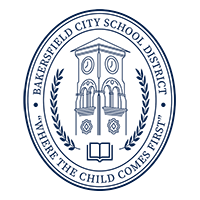 This is slide 21 from BCSD’s Private School Annual Consultation Equitable Services presentation. 
The Annual Private School Meeting slides are on the BCSD’s Padlet: https://padlet.com/shannond3/equitable-services-federal-program-resources-fb2wuwti5lf09l57/wish/2882751202
37
[Speaker Notes: This is a slide 21 from BCSD’s Private School Annual Consultation Equitable Services presentation. This part of the educational plan focuses on documenting the needs of the private school’s students and staff.

The Annual Private School Meeting slides are on BCSD’s Padlet: https://padlet.com/shannond3/equitable-services-federal-program-resources-fb2wuwti5lf09l57/wish/2882751202 

Comprehensive Needs Assessment sample can be found on page 41 of BCSD’s 2024-25 Private School Handbook. https://padlet.com/shannond3/equitable-services-federal-program-resources-fb2wuwti5lf09l57 Download also available on page 1 (Table of Contents). 


Description of slide picture:

Educational Plan
Comprehensive Needs Assessment

All Schools must complete

COMPREHENSIVE NEEDS ASSESSMENT
ACADEMIC DATA & ANALYSIS- Required for ALL
• Describe the needs assessment used to determine the needs of the parents, students, and teachers? (academic assessments, survey results, course offerings, professional development schedules, etc.)
• What are the findings from the needs assessment?
• List and prioritize your needs.

SOCIAL EMOTIONAL DATA & ANALYSIS- Required for Title IV
• Describe the needs assessment used to determine the needs of the parents, students, and teachers? (survey results, disciplinary records, course offerings, professional development schedules, etc.)
• What are the findings from the needs assessment?
• List and prioritize your needs.

PROFESSIONAL LEARNING- Required for Title II
• Describe the needs assessment used to determine the needs of the parents, students, and teachers?
• What are the findings from the needs assessment?
• Identify your teacher’s professional development needs based on needs assessment results and as related to improving students academic achievement?]
Bakersfield City School District Equitable Services Education Plan Template (2)
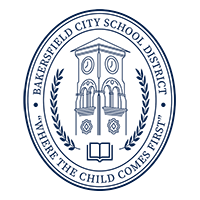 This is another slide from BCSD’s Private School Annual Consultation Equitable Services presentation. This part of the educational plan focuses on the action plan as tied to goals.
The Annual Private School Meeting slides are on BCSD’s Padlet: https://padlet.com/shannond3/equitable-services-federal-program-resources-fb2wuwti5lf09l57/wish/2882751202
38
[Speaker Notes: This is another slide from BCSD’s Private School Annual Consultation Equitable Services presentation. This part of the educational plan focuses on the action plan as tied to goals.

This is a slide 22 from BCSD’s Private School Annual Consultation Equitable Services presentation. This part of the educational plan focuses on documenting the needs of the private school’s students and staff.

The Annual Private School Meeting slides are on BCSD’s Padlet: https://padlet.com/shannond3/equitable-services-federal-program-resources-fb2wuwti5lf09l57/wish/2882751202 

Comprehensive Needs Assessment sample can be found on page 41 of BCSD’s 2024-25 Private School Handbook. https://padlet.com/shannond3/equitable-services-federal-program-resources-fb2wuwti5lf09l57 Download also available on page 1 (Table of Contents). 


Description of slide picture:

Educational Plan
Action Plan

Allocation, Goals, Objective, & Planned Actions

Title II, Part A Allocation

Goal #1: What desired result do you want to achieve? Specify below.

Objective: Describe the specific actions that must be taken to accomplish the goal. Specify below.

• Program/Service/Activity
• Timeline
• Funding Source
• Resources (Type)
• Estimated Cost

Goal #2: What desired result do you want to achieve? Specify below.

Objective: Describe the specific actions that must be taken to accomplish the goal. Specify below.

• Program/Service/Activity
• Timeline
• Funding Source
• Resources (Type)
• Estimated Cost

Evaluation of Program and Reflection (Completed in May of Each Year)
• Describe the overall implementation of the strategies/activities and the overall effectiveness of the strategies/activities to achieve your goal? 
• Briefly describe any major differences between the intended implementation and the budgeted expenditures to implement the strategies/activities to meet  the goal. 
• What are your next steps in terms of this strategy/activity?

Copy and paste for additional Goals, Objectives and Planned Actions as needed]
Bakersfield City School District Title II Action Plan Example
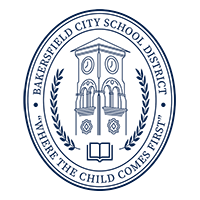 Example of a BCSD private school Title II Action Plan that includes:
Title II, Part A Allocation
Goal #1
Objective
Table that includes: 
Program/Service/Activity, Timeline, Funding Source, Resources (Type), Estimated Cost.
39
[Speaker Notes: This is an example of a BCSD private school Title II Action Plan.

Includes:
Title II, Part A Allocation
Goal #1
Objective
Table that includes: 
Program/Service/Activity, Timeline, Funding Source, Resources (Type), Estimated Cost.]
Bakersfield City School District Private Schools Equitable Services Handbook Table of Contents
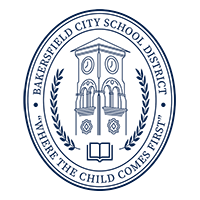 Who to Call 
Important Dates
Conference and Travel
Reimbursement Information
Board Meeting Dates
Consultants
Consultant Services Forms
Purchasing Procedures and Guidelines
Extra Time for Teachers attending Professional Development
Equitable Services Education Plan Template
40
[Speaker Notes: BCSD Private Schools Equitable Services Handbook Table of Contents:
Who to Call 
Important Dates
Conference and Travel
Reimbursement Information
Board Meeting Dates
Consultants
Consultant Services Forms
Purchasing Procedures and Guidelines
Extra Time for Teachers attending PD
Equitable Services Education Plan Template

Debby and Christine share the handbook table of contents and possibly highlight one section as an example.
https://padlet.com/shannond3/equitable-services-federal-program-resources-fb2wuwti5lf09l57/wish/2855125713]
Bakersfield City School District Consultation Timeline
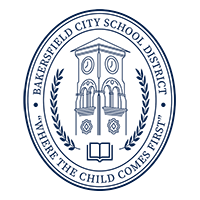 This is BCSD’s timeline from their 2024-25 Private School Handbook. 
(Located on page 3 on the handbook).
https://padlet.com/shannond3/equitable-services-federal-program-resources-fb2wuwti5lf09l57/wish/2855125713 

2/9/24:	Letter of Intent emailed to Private Schools
2/29/24:	10:00 am: Annual Federal Programs Equitable Services Meeting
3/15/24:	Documentation Deadline for Private School. Reach out to Program Administrator to schedule consultation.
5/24/24:	Educational Plan deadline for June 25, 2024 Board Approval
7/1/24: 	Begin implementation of 2024-2025 services.
10/11/24:	Educational Plan Deadline for November 12, 2024 Board Approval
2/xx/25: 	Date Announced in TAB Purchase Requisition Deadline
41
[Speaker Notes: This is BCSD’s timeline from page 3 of their 2024-25 Private School Handbook. (Located on page 3 on the handbook).
https://padlet.com/shannond3/equitable-services-federal-program-resources-fb2wuwti5lf09l57/wish/2855125713 

2/9/24: Letter of Intent emailed to Private Schools
2/29/24: 10:00 am: Annual Federal Programs Equitable Services Meeting
3/15/24: Documentation Deadline for Private School. Reach out to Program Administrator to schedule consultation.
5/24/24: Educational Plan deadline for June 25, 2024 Board Approval
7/1/24: Begin implementation of 2024-2025 services.
10/11/24: Educational Plan Deadline for November 12, 2024 Board Approval
2/xx/25: Date Announced in TAB Purchase Requisition Deadline]
Consultation Timeline (1)
42
[Speaker Notes: Here is more information about each stage of the consultation timeline 
Summer-Prepare to begin programs/services for private school(s) 
September-Begin delivering programs/services for private schools. Consult with private school officials about current programs/services, modify as necessary.
January – February- Continue consultation with private school officials about current programs/services and modify, as necessary.
Check https://www.cde.ca.gov/SchoolDirectory/active-or-pending-schools/2  to identify private schools within district for next school year.

Disclaimer
California law, California Education Code Section 33190:  http://leginfo.legislature.ca.gov/faces/codes_displaySection.xhtml?sectionNum=33190.&lawCode=EDC 
requires private schools offering or conducting instruction at the elementary or secondary level to annually file an affidavit with the CDE.
Inclusion of a school in the above data reports and files should not be interpreted as meaning that the State of California, the State Superintendent of Public Instruction (SSPI), the State Board of Education, CDE, or any other agency has made any evaluation, approval, or endorsement of any school listed.
Questions:   Private School Data | privateschools@cde.ca.gov | 916-319-0317]
Consultation Timeline (2)
43
[Speaker Notes: Consultation Timeline Continued
February- Prepare for private school consultation meetings for next year’s services. Evaluate programs, services, and budgets for current year and make suggestions for modifying programs. For next year’s services, provide private officials with notice of eligibility planning documents, and “Intent to Participate” forms.]
Consultation Timeline (3)
44
[Speaker Notes: Consultation Timeline Continued
March – April- Conduct consultation meetings, provide overview of available programs, and services for next year. Consult with private school officials to identify needs based on data, establish priorities for next school year, discuss services and estimated funding figures, design programs.
May- Projected Consolidated Application and Reporting System (CARS) spring release of the Consolidated Application (ConApp) in May will list nonprofit private school in district on “Other ESEA Nonprofit Private School Participation” page.]
Consultation Timeline (4)
45
[Speaker Notes: Continued Consultation Timeline
June- ConApp due June 30 will include completed “Other ESEA Nonprofit Private School Participation” page.
Finalize actions related to programs and services for next school year.

Remember that consultation is ongoing.]
Consultation Best Practices
Evidence should document that the LEA:
• Engaged in timely consultation, allowing for meaningful discussion between the LEA and appropriate private school officials regarding services and other benefits; 
• Identified the needs of private school students and educators; 
• Allocated a per-pupil amount of funds for services to eligible private school staff;
• Evaluated programs and services for effectiveness; and
• Adequately addressed problems and formal complaints raised by private school officials.
46
[Speaker Notes: As a best practice, the LEA should keep documentation of the entire equitable services process with each private school:

Evidence should document that the LEA:
• Engaged in timely consultation, allowing for meaningful discussion between the LEA and appropriate private school officials regarding services and other benefits; 
• Identified the needs of private school students and educators; 
• Allocated a per-pupil amount of funds for services to eligible private school staff;
• Evaluated programs and services for effectiveness; and 
• Adequately addressed problems and formal complaints raised by private school officials]
Affirmation of Consultation
Each LEA shall maintain in the agency’s records, and provide to the state educational agency involved, a written affirmation signed by officials of each participating private school that the meaningful consultation required by this section has occurred. The written affirmation shall provide the option for private school officials to indicate such officials’ belief that timely and meaningful consultation has not occurred or that the program design is not equitable with respect to eligible private school children. 
20 U.S.C. Section 7881(c)(5)
47
[Speaker Notes: Affirmation of Consultation
Each LEA shall maintain in the agency’s records, and provide to the state educational agency involved, a written affirmation signed by officials of each participating private school that the meaningful consultation required by this section has occurred. The written affirmation shall provide the option for private school officials to indicate such officials’ belief that timely and meaningful consultation has not occurred or that the program design is not equitable with respect to eligible private school children.]
Affirmation of Consultation Template
An Affirmation of Confirmation template can be found on the CDE Equitable Services Ombudsman web page: https://www.cde.ca.gov/sp/sw/t1/ombudsmaneqservices.asp
The Affirmation of Consultation template can be downloaded directly at: https://www.cde.ca.gov/sp/sw/t1/documents/npsconsultationtemps.docx
48
[Speaker Notes: An Affirmation of Confirmation template can be found on the CDE Equitable Services Ombudsman web page. https://www.cde.ca.gov/sp/sw/t1/ombudsmaneqservices.asp
Can be found under Resources section, “Nonprofit Private School Consultation Sample Templates (DOCX)”. 

Direct Link: Located on page 4 of the Nonprofit Private School Consultation Sample Templates.https://www.cde.ca.gov/sp/sw/t1/documents/npsconsultationtemps.docx 


Description of slide picture:

AFFIRMATION OF CONSULTATION WITH NONPROFIT PRIVATE SCHOOL OFFICIALS
SAMPLE TEMPLATE
[Enter School Year]
 
The educational services and other benefits provided for nonprofit private school children, teachers, and other educational personnel under sections 1117 and 8501 of the Every Student Succeed Act (ESSA), require that timely and meaningful consultation occur between the local education agency (LEA) and nonprofit private school officials prior to any decision that affects the opportunities of eligible private school children, teachers, and other educational personnel to participate in programs under this Act, and shall continue throughout the implementation and assessment of activities under this section.
 
This affirmation applies to (select all that apply):
[Check if applicable] Title I, Part A 
[Check if applicable] Title I, Part C 
[Check if applicable] Title II, Part A 
[Check if applicable] Title III, Part A 
[Check if applicable] Title IV, Part A 
[Check if applicable] Title IV, Part B 
[Check if applicable] Section 4631, with regard to Project SERV.
 
For items listed below, please indicate if the consultation topic is applicable or not applicable to Title I, Part A and/or All Titles.
 
The following topics must be discussed during the ongoing consultation:
• How the LEA will identify the needs of eligible private school children.
• What services the LEA will offer to eligible private school children, teachers, and families.
• How, where, and by whom the services will be provided.
• How the services will be academically assessed and how the results of that assessment will be used to improve those services.
• The size and scope of the equitable services that the LEA will provide to eligible private school children and the proportion of funds that will be allocated to provide these services.
• The method or sources of data that the LEA will use to determine the number children from low income families residing in participating public school attendance areas who attend private schools.
• How and when the agency will make decisions about the delivery of services to such children, including a thorough consideration and analysis of the views of the private school officials on the provision of services through a contract with potential third-party providers.
• How and when the LEA will make decisions about the delivery of services. 
• If the LEA disagrees with the views of the private school officials on the provisions of services through a contract, the LEA must provide the private schools the reasons in writing why the LEA chooses not to use a contractor.
• Whether the agency shall provide services directly or through a separate government agency, consortium, entity, or third-party contractor.
• Whether to provide equitable services to eligible private school children by creating a pool or pools of funds; or on a school by school basis.
• When, including the approximate time of day, services will be provided.
• Whether to consolidate and use funds provided in coordination with eligible funds available for services to private school children under applicable programs.]
Private School Affirmation Evidence
Description:	A written document signed and dated by private school officials that the required consultation has occurred.
Item Instructions:  	Submit the signed and dated Title II, Part A equitable services private school affirmation documents regarding consultation.
49
[Speaker Notes: Description: A written document signed and dated by private school officials that the required consultation has occurred.
Item Instructions: Submit the signed and dated Title II, Part A equitable services private school affirmation documents regarding consultation.

Two issues we find during FPM reviews is a lack of signed and dated affirmation form or the forms are signed prior to consultation occurring. The affirmation form must be signed by the private school official after consultation begins.]
Bakersfield City School District Affirmation of Consultation
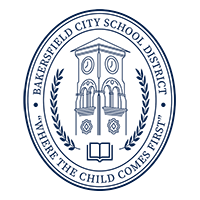 BCSD, Debby and Christine, share best practice to have private school official sign each time information is updated during ongoing consultation.
This example of a BCSD private school affirmation of consultation is on page 5 of the Letter of Intent document in Padlet: https://padlet.com/shannond3/equitable-services-federal-program-resources-fb2wuwti5lf09l57
50
[Speaker Notes: An example of a BCSD private school affirmation of consultation. 

BCSD, Debby and Christine, share best practice to have private school official sign each time information is updated during ongoing consultation.

This example a BCSD private school affirmation of consultation is on page 5 of BCSD Letter of Intent document in Padlet: https://padlet.com/shannond3/equitable-services-federal-program-resources-fb2wuwti5lf09l57]
Obligation of Funds Question
Question: May a private school request that unused/unobligated Title funds be carried over to the following fiscal year? 
Answer: If an LEA is providing equitable services as required and meeting the obligation of funds requirement in ESEA section 1117(a)(4)(B), it should not have carryover funds. Please contact our office at titleII@cde.ca.gov if there are extenuating circumstances.
51
[Speaker Notes: Question: May a private school request that unused/unobligated Title funds be carried over to the following fiscal year? 

Answer: If an LEA is providing equitable services as required and meeting the obligation of funds requirement in ESEA section 1117(a)(4)(B), it should not have carryover funds. Please contact our office at titleII@cde.ca.gov if there are extenuating circumstances.]
Obligation of funds allocated to an LEA for educational services and other benefits to eligible private school children shall be obligated in the fiscal year for which the funds are received by the agency.				     
20 U.S.C. Section 7881[a][4][B]
Obligation of Funds
52
[Speaker Notes: Obligation of funds allocated to an LEA for educational services and other benefits to eligible private school children shall be obligated in the fiscal year for which the funds are received by the agency.]
Control of Funds Question
Question: May a LEA directly reimburse a Private School?
Answer: No. The LEA shall administer and maintain control of funds used to provide Title II services to private schools. An LEA may pay the provider directly or reimburse an individual private school teacher or other staff for professional development that the LEA has pre-approved after timely and meaningful consultation. The LEA should provide their policies and procedures for approvals, reimbursements, and travel during consultation. A private school employee who acts as an officer of the private school may not be reimbursed for school staff equitable services.
53
[Speaker Notes: Question: May a LEA directly reimburse a Private School?
Answer: No. The LEA shall administer and maintain control of funds used to provide Title II services to private schools. An LEA may pay the provider directly or reimburse an individual private school teacher or other staff for professional development that the LEA has pre-approved after timely and meaningful consultation. The LEA should provide their policies and procedures for approvals, reimbursements, and travel during consultation. A private school employee who acts as an officer of the private school may not be reimbursed for school staff equitable services.]
Control of Funds
LEA shall administer and maintain control of funds used to provide Title II services to private schools. 
	20 U.S.C. Section 7881[d][1]
54
[Speaker Notes: Control of Funds

LEA shall administer and maintain control of funds used to provide Title II services to private schools. 

During an FPM review, a Title II expenditure sample will be created which may include equitable services expenses and requires backup documentation (invoices, contracts, forms, agendas, attendance records, presentation slides, participant feedback, consultation plans, etc.) to justify the expense to the Title II program.]
Professional Development Question
Question: Must the professional development (PD) program for private school teachers be the same as the PD program for public school teachers?
Answer: No. Districts must assess the needs of private school students and teachers in designing the PD program for private school educators. If the PD needs of the private school teachers are different from those of public school teachers, the district, in consultation with private school representatives, should develop a separate program.
55
[Speaker Notes: Question: Must the professional development (PD) program for private school teachers be the same as the PD program for public school teachers?

Answer: No. Districts must assess the needs of private school teachers in designing the professional development program for private school teachers. If the PD needs of the private school teachers are different from those of public school teachers, the district, in consultation with private school representatives, should develop a separate program.]
Professional Development
The ESSA defines PD as activities that are sustained, intensive, collaborative, job-embedded, data-driven, personalized or based on information from an evaluation and support system, and classroom-focused.​
This does not include PD that stands alone and does not connect to a larger schoolwide or individualized plan.
56
[Speaker Notes: Before we review more frequently asked questions, let’s review the ESSA definition of PD. 

ESSA defines PD as activities that are sustained, intensive, collaborative, job-embedded, data-driven, personalized or based on information from an evaluation and support system, and classroom-focused. ​
​
This does not include PD that stands alone and does not connect to a larger schoolwide or individualized plan.]
Use of Funds Question (1)
Question: Do conferences meet the definition of “professional development” in ESEA section 8101(42)? 
Answer: Maybe. Because many conferences are short-term or are stand-alone, they may not meet the ESSA definition as an allowable expenditure without further integration into a comprehensive plan for professional development for a teacher or teachers. If a private school official demonstrates, through consultation with an LEA, that attendance at a short-term conference is part of a sustained and comprehensive professional development plan for a teacher that meets these Title II requirements, then an LEA may use Title II funds for costs, including reasonable travel expenses, associated with a private school teacher’s participation in the conference.
57
[Speaker Notes: Question: May funds be used for private school teachers to attend a conference hosted by a religious organization?
Answer: Maybe. Title II, Part A equitable services must be secular, neutral, and non-ideological. Title II, Part A funds may be expended to pay for the portion of the costs of the conference that, as determined by the LEA, represent the secular PD in which the teacher participated. In this case, the LEA would pay or reimburse the teacher for the secular portion of their attendance at the conference. The PD must be part of the plan created between the LEA and private school during consultation reflecting the identified needs. LEA travel and reimbursement policies and procedures should be shared during consultation.

Title VIII, Part F of the ESEA Equitable Services Non-Regulatory Guidance 2023 (PDF)
https://www2.ed.gov/about/inits/ed/non-public-education/files/esea-titleviii-guidance-2023.pdf]
Use of Funds Question (2)
Question: May funds be used for private school teachers to attend a conference hosted by a religious organization?
Answer: Maybe. Title II, Part A equitable services must be secular, neutral, and non-ideological. Title II, Part A funds may be expended to pay for the portion of the costs of the conference that, as determined by the LEA, represent the secular PD in which the teacher participated. In this case, the LEA would pay or reimburse the teacher for the secular portion of their attendance at the conference. The PD must be part of the plan created between the LEA and private school during consultation reflecting the identified needs. LEA travel and reimbursement policies and procedures should be shared during  consultation.
58
[Speaker Notes: Question: May funds be used for private school teachers to attend a conference hosted by a religious organization?
Answer: Maybe. Title II, Part A equitable services must be secular, neutral, and non-ideological. Title II, Part A funds may be expended to pay for the portion of the costs of the conference that, as determined by the LEA, represent the secular PD in which the teacher participated. In this case, the LEA would pay or reimburse the teacher for the secular portion of their attendance at the conference. The PD must be part of the plan created between the LEA and private school during consultation reflecting the identified needs. LEA travel and reimbursement policies and procedures should be shared during  consultation.

Title VIII, Part F of the ESEA Equitable Services Non-Regulatory Guidance 2023 (PDF)
https://www2.ed.gov/about/inits/ed/non-public-education/files/esea-titleviii-guidance-2023.pdf]
Use of Funds Question (3)
Question: May Title II, Part A funds be used to pay for advanced degrees for private school teachers or administrators?
Answer: Title II, Part A equitable services funds may pay for courses leading to degrees or advanced credential if these courses are aligned with private school identified needs, allowable under Title II, considered reasonable and necessary to carry out the purposes of the program, discussed during consultation and approved by the LEA. Each course should be evaluated separately.  Example of these courses could be teacher or administrative credential courses.
59
[Speaker Notes: Question: May Title II, Part A funds be used to pay for advanced degrees for private school teachers or administrators?
Answer: Title II, Part A equitable services funds may pay for courses leading to degrees or advanced credential if these courses are aligned with private school identified needs, allowable under Title II, considered reasonable and necessary to carry out the purposes of the program, discussed during consultation and approved by the LEA. Each course should be evaluated separately. Example of these courses could be teacher or administrative credential courses.]
Use of Funds Question (4)
Question: May funds be used to pay stipends to private school teachers participating in a Title II PD program?
Answer: Maybe. Funds may be used to pay for stipends for private school staff, if reasonable and necessary (e.g., time outside regular employment hours) and if the PD is part of the consultation plan based on the needs assessment. An LEA must pay such stipends directly to the private school staff and not to the private school.
60
[Speaker Notes: Question: May Title II, Part A funds be used to pay for advanced degrees for private school teachers or administrators?
Answer: Title II, Part A equitable services funds may pay for courses leading to degrees or advanced credential if these courses are aligned with private school identified needs, allowable under Title II, considered reasonable and necessary to carry out the purposes of the program, discussed during consultation and approved by the LEA. Each course should be evaluated separately. Example of these courses could be teacher or administrative credential courses.]
Use of Funds Question (5)
Question: May funds be used to pay for substitute teachers who replace teachers from private schools while they attend PD activities?
Answer: No. The Title II, Part A program does not to private schools to be used for authorize payments hiring substitute teachers.
61
[Speaker Notes: Question: May funds be used to pay for substitute teachers who replace teachers from private schools while they attend professional development activities?
Answer: No. The Title II, Part A program does not authorize payments to private schools to be used for hiring substitute teachers.

For more information about Title II, Part A Use of Funds please view the SEI 06: Use of Funds presentation https://www.cde.ca.gov/pd/ti/documents/sei0607fpmpresentation.pptx 
or contact our office at TitleII@cde.ca.gov.]
Internal Controls Reminders
The LEA must maintain control of funds
The LEA holds and supervises contracts with PD vendors/providers.
No payment may be made to private school.
Travel costs and reimbursements must follow the LEA’s procedures and should be shared during consultation with private schools.
Funds must be obligated in the fiscal year received.
The LEA must maintain documentation.
62
[Speaker Notes: Internal Controls Reminders
The LEA must maintain control of funds
The LEA holds and supervises contracts with PD vendors/providers
No payment may be made to private school
Travel costs and reimbursements must follow the LEA’s procedures and should be shared during consultation with private schools
Funds must be obligated in the fiscal year received
The LEA must maintain documentation]
Bakersfield City School District Best Practices
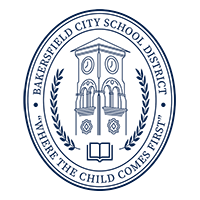 Timeline with reasonable deadlines
Initial Consultation Meeting Presentation
Handbook with overview of district’s internal controls
Tracking documents
Ongoing communication/consultation 
Reflections/yearly updates to process
Documentation of the process
63
[Speaker Notes: Here is a list of best practices from BCSD. Our next slide will highlight an example of the fourth bullet: tracking documents.
Timeline with reasonable deadlines
Initial Consultation Meeting Presentation
Handbook with overview of district’s internal controls
Tracking documents
Ongoing communication/consultation 
Reflections/yearly updates to process
Documentation of the process]
Bakersfield City School District Title II Tracking Document Example
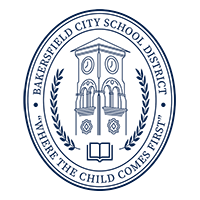 A Title II Tracking Document includes the following items:
Private School Meeting
Send Allocation Letters
Welcome Email
Follow Up Email
Plan Check with Comments-Email Summaries
Final Review, Sign and Comment
Board Submission-Calendar Invites
Private School Paperwork
64
[Speaker Notes: Debby and Christine will explain this Title II tracking document or show more tracking document examples from the padlet.
The BCSD Tracking Document example is located under the LEA Outreach Organization section of the Padlet: https://padlet.com/shannond3/equitable-services-federal-program-resources-fb2wuwti5lf09l57]
Other Opportunities to Learn about Equitable Services
California Department of Education Statewide Equitable Services Webinar
Save the date: Thursday, April 18, 2024, at 1 p.m.

Fifth Annual California Private School Professional Development Hybrid Conference
August 1–2, 2024, virtual and at the Sheraton Gateway Los Angeles Hotel.
https://educationspeakersnetwork.com/capspd24/
65
[Speaker Notes: We hope you will join us for the upcoming Statewide Equitable Services webinar on Tuesday, April 18, 2024. This presentation will include all programs and provide information about Title II State-Level Equitable Services (next slide for more information). Please make sure you are on the Title I listserv by sending a blank email to join-title-1@mlist.cde.ca.gov to receive the registration link.

For private school officials, we encourage you to attend two sessions at the Fifth Annual California Private School Professional Development (CAPSPD) Conference August 1-2, 2024 https://educationspeakersnetwork.com/capspd24/. Sylvia Hanna, the CDE Ombudsperson, and I will each present a session about equitable services.]
Title II, Part A State-Level Equitable Services
Learning Management System: www.capspdnow.com
 
Listserv: to join our listserv send a blank email to
join-private-school-professional-development@mlist.cde.ca.gov
 
CDE Private School Pages: https://www.cde.ca.gov/sp/ps/psfaq.asp
https://www.cde.ca.gov/sp/ps/privateschools.asp
 
CA Private School Facebook page: https://www.facebook.com/CAEducation
66
[Speaker Notes: Title II, Part A State-Level Equitable Services

Learning Management System:  www.capspdnow.com
 
Listserv:  to join our listserv send a blank email to:  join-private-school-professional-development@mlist.cde.ca.gov
 
CDE Private School Pages: https://www.cde.ca.gov/sp/ps/psfaq.asp
https://www.cde.ca.gov/sp/ps/privateschools.asp
 
CA Private School Facebook page:  https://www.facebook.com/CAEducation]
Resources and Contacts
Title II web page: https://www.cde.ca.gov/ci/pl/title2parta.asp
Title II Email: TitleII@cde.ca.gov
Title II listserv: Send a blank email to join-Title-II@mlist.cde.ca.gov
Equitable Services Ombudsman 
https://www.cde.ca.gov/sp/sw/t1/ombudsmaneqservices.asp 
Sylvia Hanna, SHanna@cde.ca.gov
United States Department of Education
https://www2.ed.gov/about/inits/ed/non-public-education/files/esea-titleviii-guidance-2023.pdf 
Thank you!
67
[Speaker Notes: Resources and Contacts
Title II web page: https://www.cde.ca.gov/pd/ti/
Title II Email: TitleII@cde.ca.gov 
Title II listserv: Send a blank email to join-Title-II@mlist.cde.ca.gov

Equitable Services Ombudsman 
https://www.cde.ca.gov/sp/sw/t1/ombudsmaneqservices.asp 
Sylvia Hanna, SHanna@cde.ca.gov

United States Department of Education
Title VIII, Part F of the ESEA Equitable Services Non-Regulatory Guidance 2023 (PDF)
https://www2.ed.gov/about/inits/ed/non-public-education/files/esea-titleviii-guidance-2023.pdf 
Title II, Part A is section H of this document.

Thank you!]